Meter Working Group Update to WMS
April 7, 2021
Update on NPRR1020 and SMOGRR024
SMOG changes became effective March 1st 2021        -Boxed Language is Section 4.1 requiring calculations of WSL in ERCOT Data Aggregation                                  system will be implemented after ERCOT System Changes      
   NPRR1020 changes were “un-grey boxed” on March 15th 2021	-This change allows for TDSPs to perform WSL calculations within the meter
   All updated EPS meter forms approved at the 11/18/20 MWG meeting have been posted to   the ERCOT website
Loss of Telemetry Update
ITRON has updated certain TIM files to allow MV90 to collect loss of telemetry events 	- This update has only been implemented in ION meters
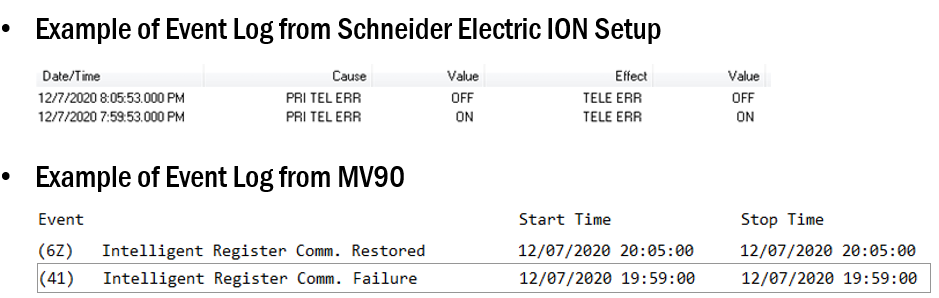 Line Loss Compensation Update
MWG reviewed language for updates within the protocols and SMOG	- MWG consented to move forward with the new draft language	- Changes have not been submitted for NPRR or SMOGRR pending NPRR1005 updates to    	  POI
ESR and DSR Metering Scenarios
ESR Auxiliary Load Dual Feed with Auto Transfer	- Have a main feed for Aux loads behind the transmission interconnection, and have an 	 	  alternate feed from a DSP
 Separately meter Auxiliary Loads for an ESR	- Refer to Protocol Section 10.3.2.3(3) & 11.1.6
EPS or TDSP Metering for Distributed Generation Resource

MWG had consensus that these topics were worth discussion, however further detailed discussions should wait until an NPRR is submitted and WMS assigns the topics to the MWG